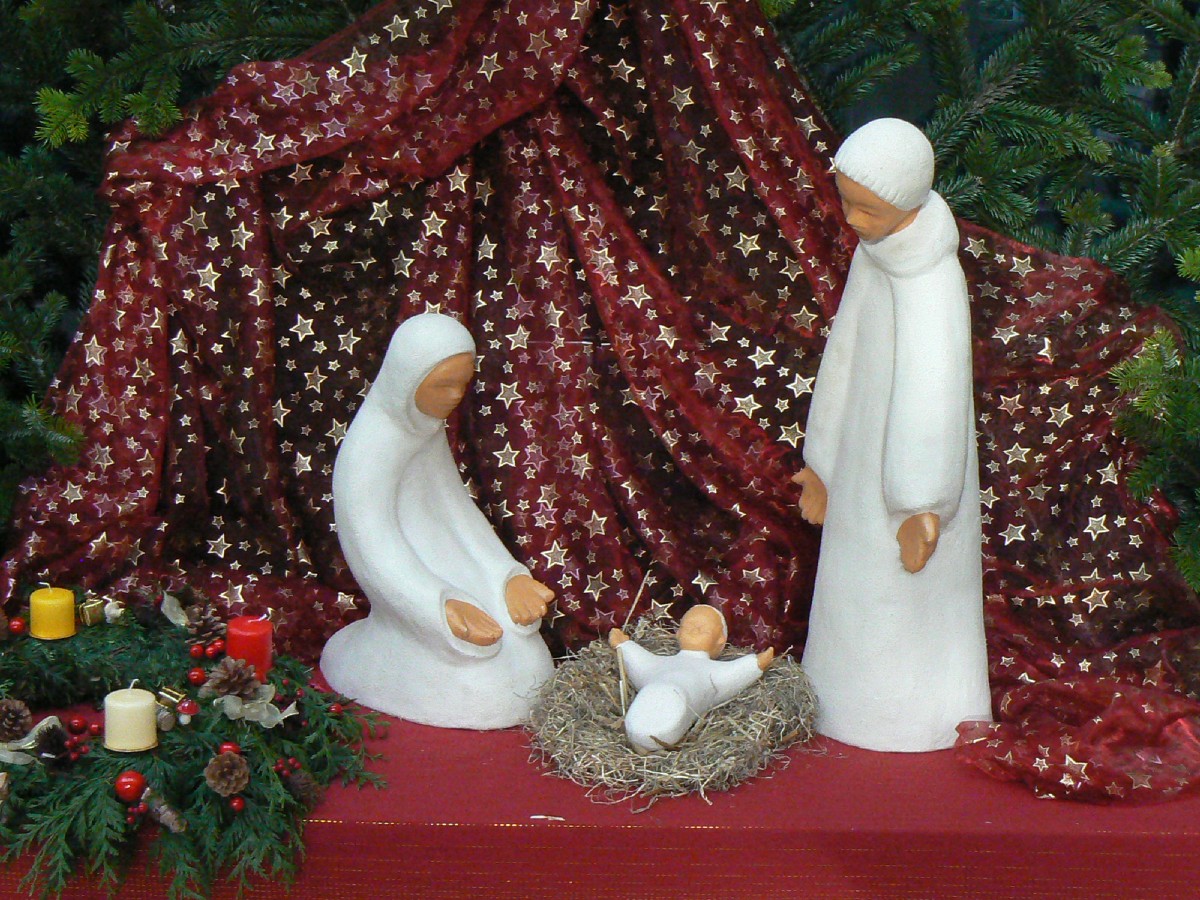 La FÊTE de NOËL
NATIVITÉ du SEIGNEUR
1
Pour qui les canevas de « prier en famille » ?

Parents :
retrouvez rapidement l’essentiel

Parents avec les enfants :
     expliquer, adapter, échanger, s’organiser
pour la fête ou pour la période

Et aussi, pour les plus grands, pour les éducateurs…
2
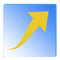 Apprenez-nous à prier -  La Fête de Noël – Nativité du Seigneur
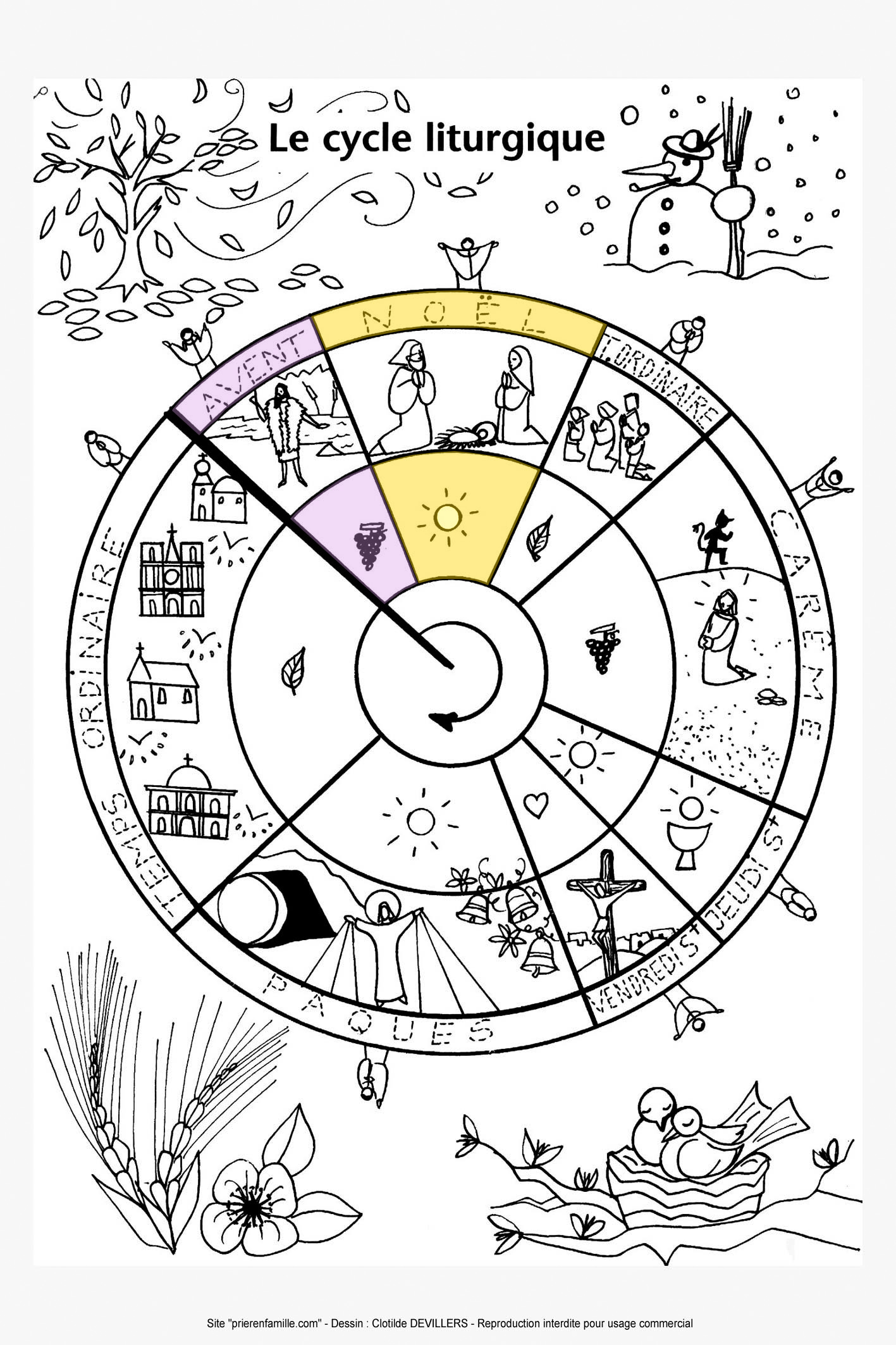 Après le temps de l’Avent,
voici la fête de Noël, 
suivie du Temps de Noël
3
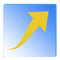 Apprenez-nous à prier -  La Fête de Noël – Nativité du Seigneur
Que fêtons-nous à Noël  ?
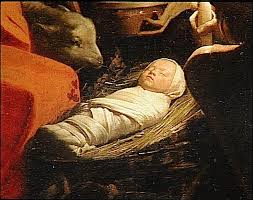 Nous fêtons un nouveau-né, enveloppé de langes et couché dans une mangeoire (une crèche),
Né dans le froid d’une nuit d’hiver, dans la plus grande pauvreté …
Un Enfant nous est né, un Fils nous a été donné.
Sur son épaule, il porte le signe de la Royauté. 
On l’appelle Prince de la Paix 
(Is 9, 5)
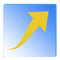 4
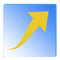 Apprenez-nous à prier -  La Fête de Noël – Nativité du Seigneur
…Et en ce nouveau-né, ce tout petit, 
merveille ! 
nous sommes invités à reconnaître 
le Fils de Dieu fait homme.
Quel est ce mystère ?
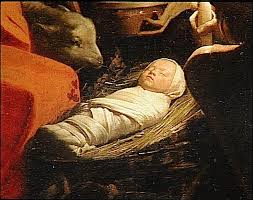 Un mystère est un secret de Dieu qui nous dépasse.
‘’le Fils de Dieu fait homme’’ est un mystère : c’est
le mystère de l’INCARNATION
5
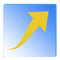 Apprenez-nous à prier -  La Fête de Noël – Nativité du Seigneur
Le mystère de l’Incarnation
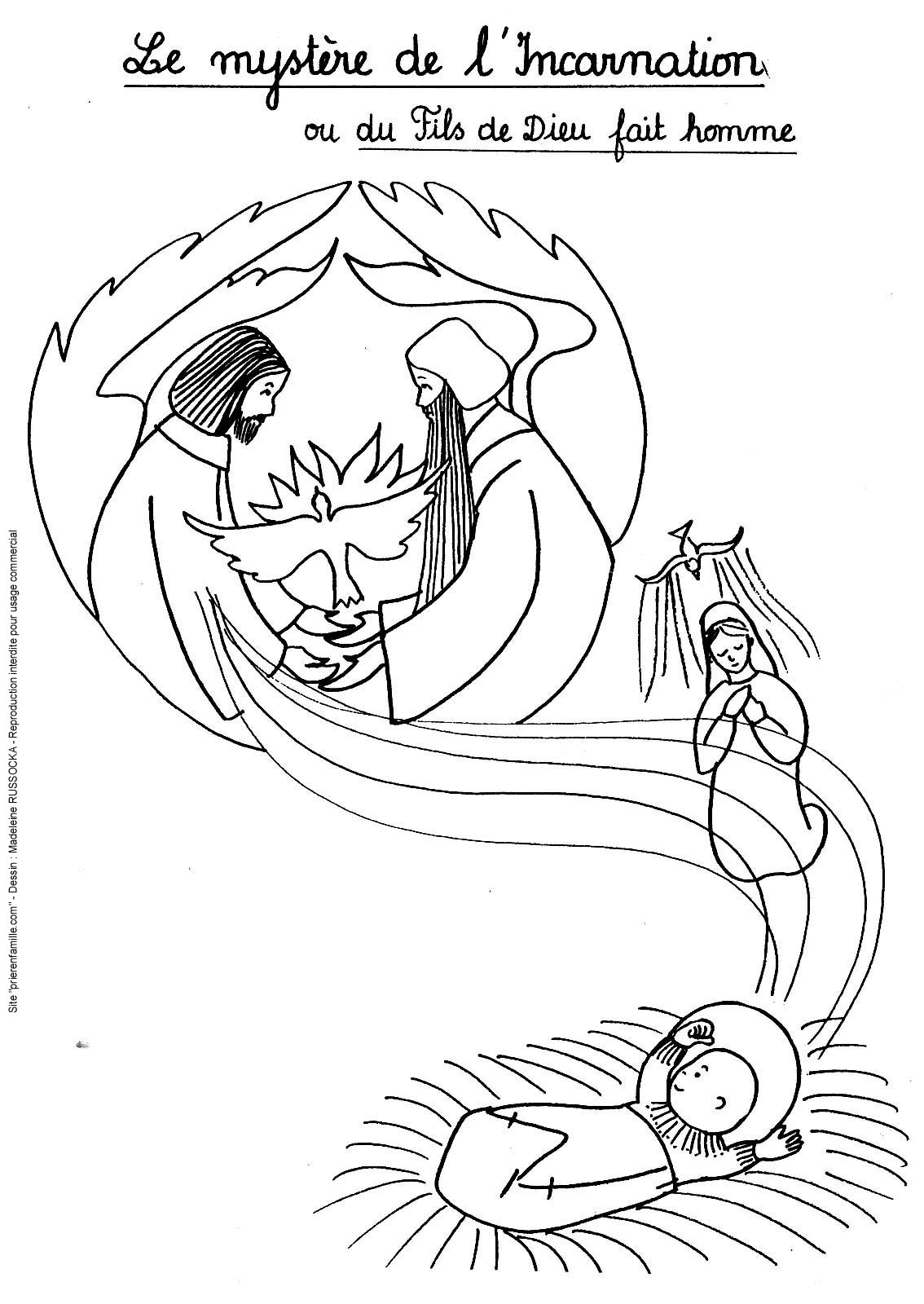 Dieu le Fils, 
la deuxième Personne 
de la Sainte Trinité, 
a pris un corps d’homme
(s’est  « incarné »)
pour venir sur terre
partager notre vie d’homme
et nous sauver.
Jésus est vrai Dieu et vrai homme.
6
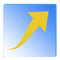 Apprenez-nous à prier -  La Fête de Noël – Nativité du Seigneur
Si cet Enfant est Dieu, Il  a droit à notre adoration
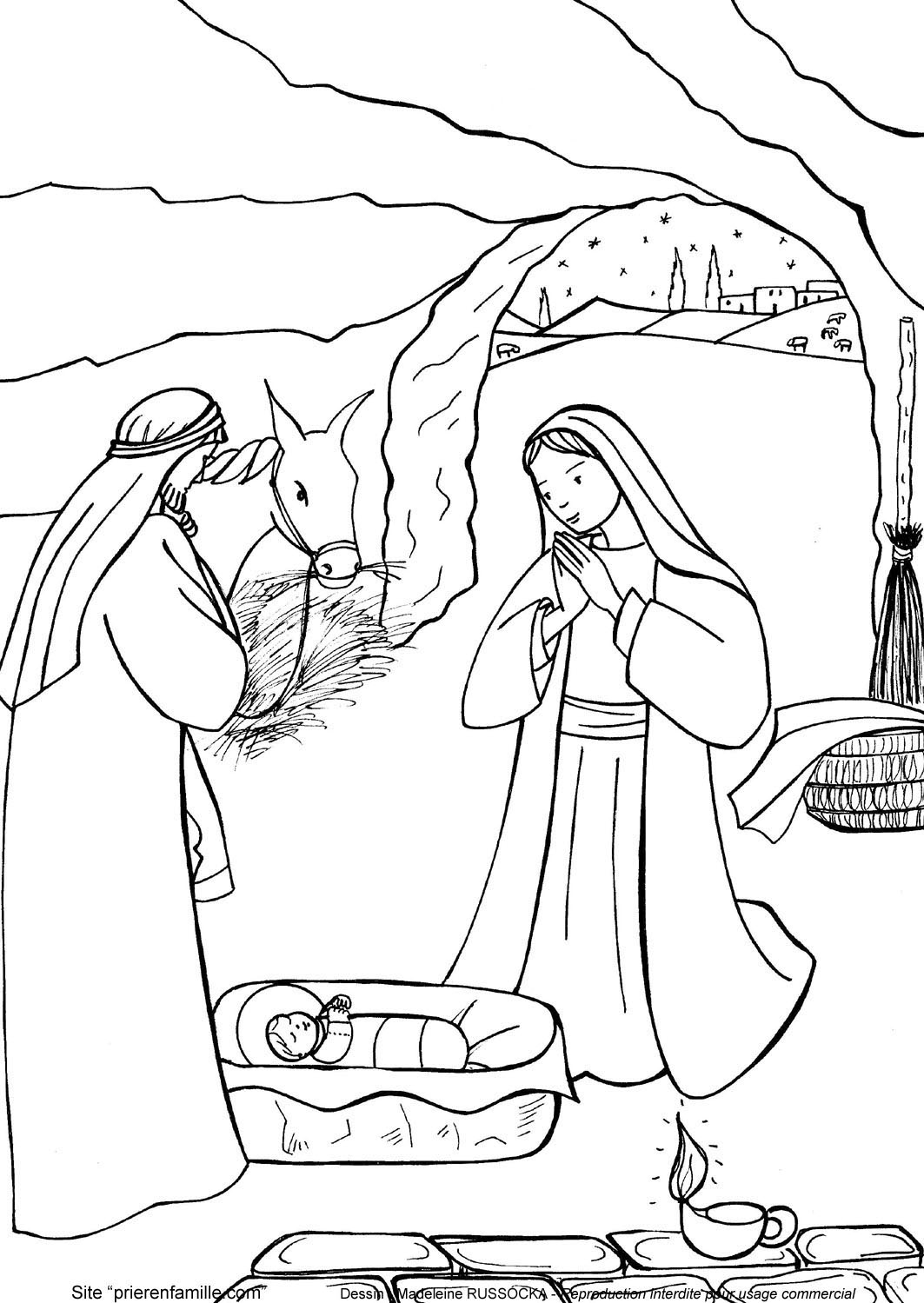 Les premiers,
Joseph et Marie 
 ont adoré JÉSUS nouveau-né
dans la nuit de Noël
7
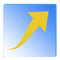 Apprenez-nous à prier -  La Fête de Noël – Nativité du Seigneur
Le chant des Anges dans la nuit de Noël
L’ange du Seigneur apparut 
aux bergers … et leur dit :
Je vous annonce une grande nouvelle ! 
Il vous est né un Sauveur !...

Soudain, il y eut avec l’ange 
une troupe céleste innombrable, qui louait Dieu en disant :
Gloire à Dieu 
au plus haut des cieux
Et paix sur la terre 
aux hommes qu’Il aime !
(Lc 2, 3-14)
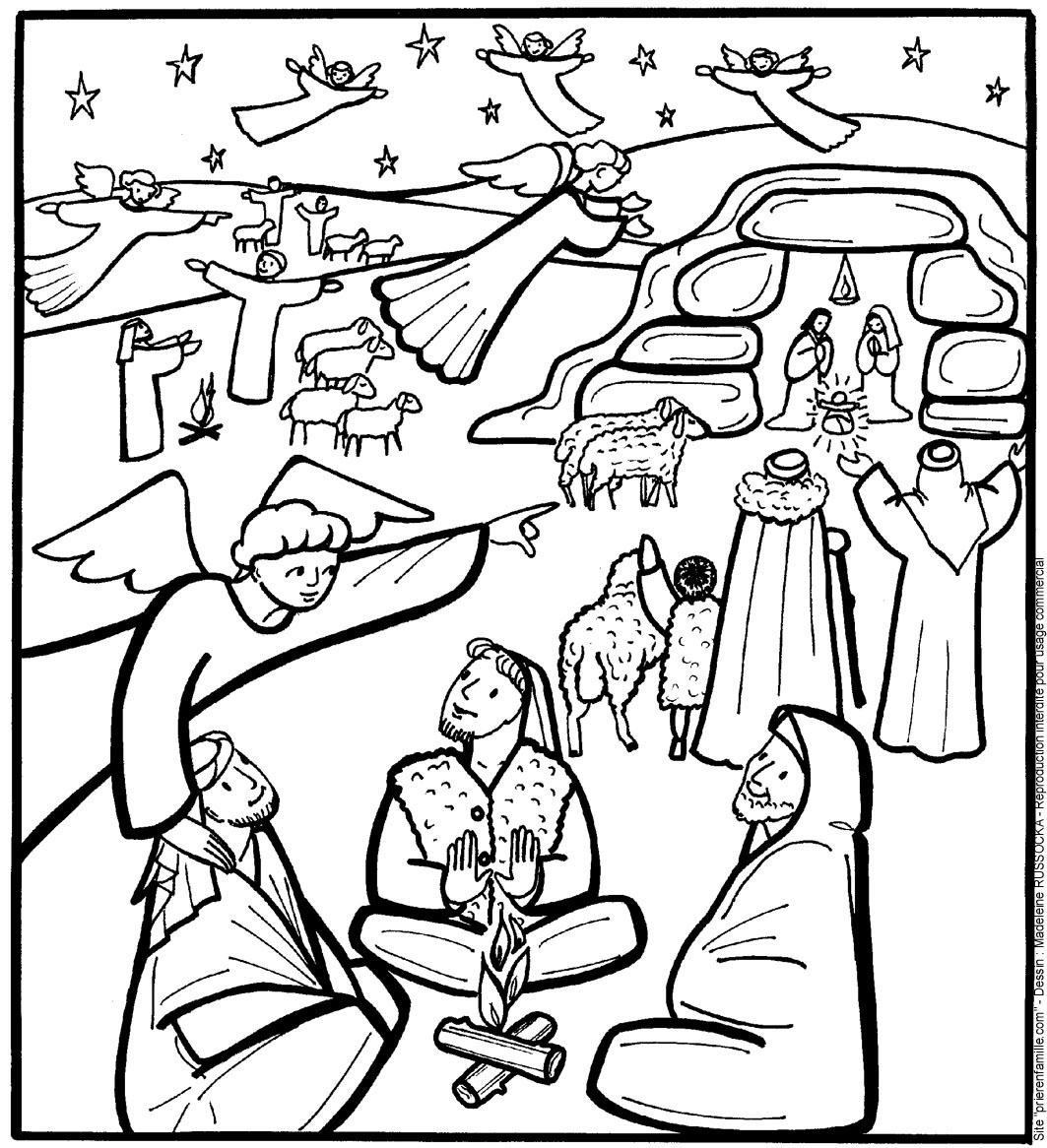 8
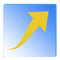 Apprenez-nous à prier -  La Fête de Noël – Nativité du Seigneur
L’adoration des bergers
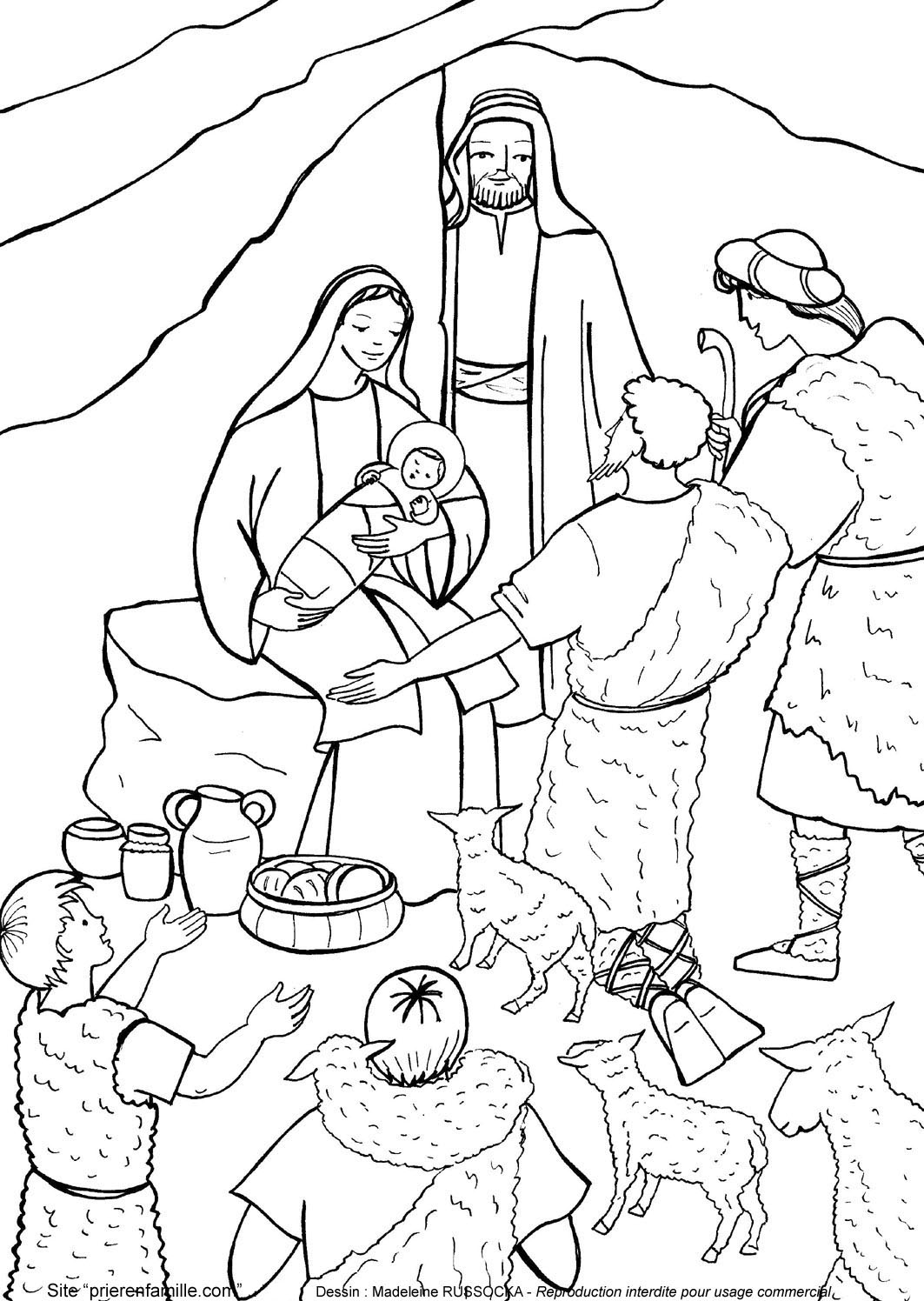 Les bergers se dirent entre eux : 
allons à Bethléem 
pour voir ce qui est arrivé, 
et que le Seigneur 
nous a fait connaître.
(Lc 2, 14)
9
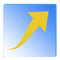 Apprenez-nous à prier -  La Fête de Noël – Nativité du Seigneur
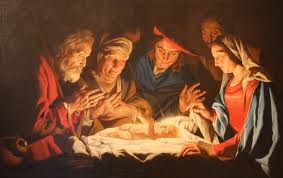 Ils trouvèrent Marie, Joseph et le nouveau-né couché dans la crèche… 
Puis, ils s’en retournèrent, glorifiant et louant Dieu 
pour tout ce qu’ils avaient vu et entendu…
(Lc 2, 15-16)
10
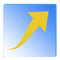 Apprenez-nous à prier -  La Fête de Noël – Nativité du Seigneur
Comment vivre cette fête de NOËL ?

Tout simplement, dans le silence, 
contempler le mystère
s’émerveiller,
adorer…
11
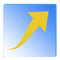 Apprenez-nous à prier -  La Fête de Noël – Nativité du Seigneur
Après Marie et Joseph, 
les anges,
 les bergers…
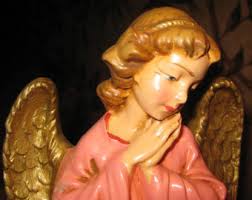 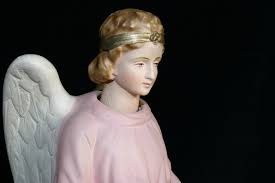 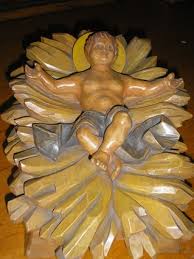 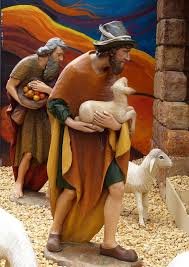 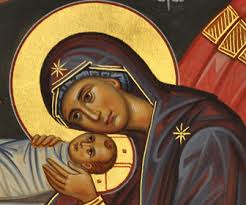 venons à notre tour 
adorer l’Enfant-Dieu
12
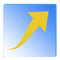 Apprenez-nous à prier -  La Fête de Noël – Nativité du Seigneur
L’adoration est réservée à Dieu seul

Première attitude de l’homme devant Dieu, 
elle consiste à reconnaître sa grandeur infinie 
en s’inclinant profondément devant Lui.
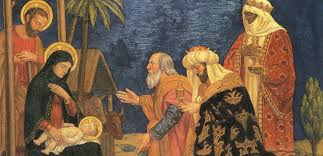 13
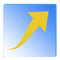 Apprenez-nous à prier -  La Fête de Noël – Nativité du Seigneur
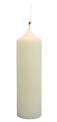 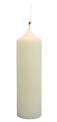 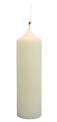 À l’église, pour exprimer la joie de Noël :
Ornements blancs ou dorés
Chant du  Gloria…
le chant de louange des anges venus annoncer 
aux bergers la naissance de l’Enfant Jésus
Fleurs

On a installé une crèche dans l’église : allons la visiter !
mais sans oublier, d’abord, d’aller saluer le Saint Sacrement :
Jésus est réellement présent dans le tabernacle.
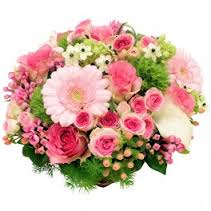 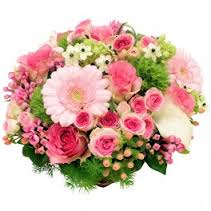 14
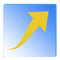 Apprenez-nous à prier -  La Fête de Noël – Nativité du Seigneur
À la maison

Le jour de Noël, toute la famille se réunit 
pour déposer l’Enfant-Jésus dans la crèche…
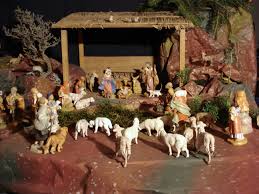 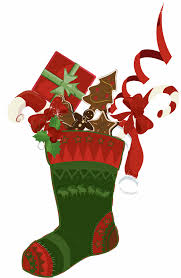 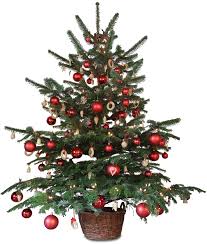 Ensuite on ouvre les cadeaux !
 Signes du si merveilleux cadeau que Dieu nous fait !

Une  table soignée et bien décorée 
fera le bonheur de tous !
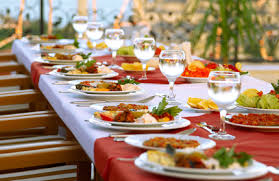 Pour la prière familiale, c’est le moment où jamais
de reprendre tout le répertoire familial des chants de Noël.
15
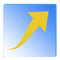 Apprenez-nous à prier -  La Fête de Noël – Nativité du Seigneur
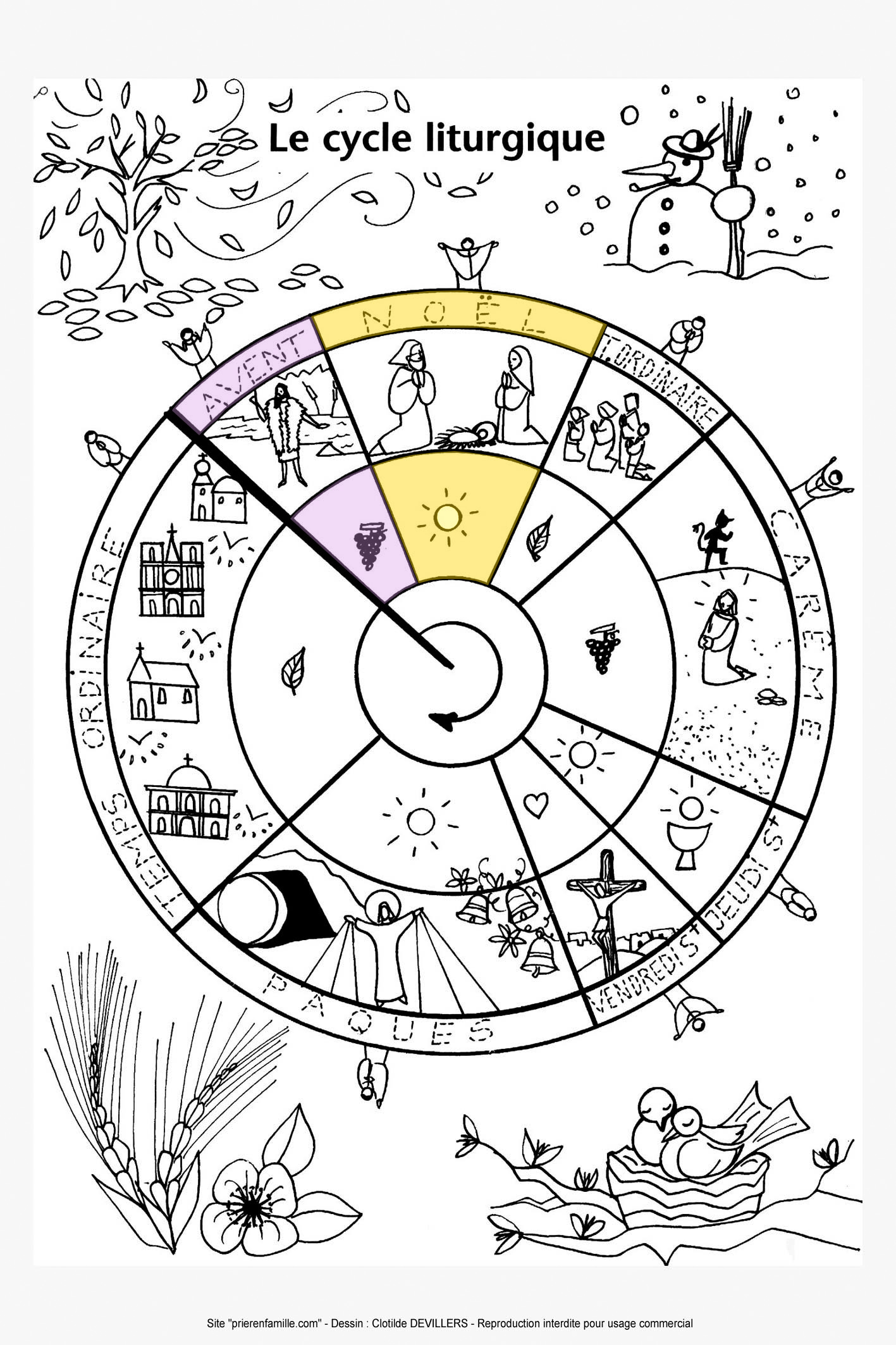 La fête de NOËL

se prolonge par 

LE TEMPS DE NOËL
16
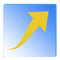 Apprenez-nous à prier -  La Fête de Noël – Nativité du Seigneur
Quelques liens pour compléter


✔  Noël un mystère à contempler
 
      Document de fond et nombreux documents associés


✔  Parler aux plus petits du mystère de l’Incarnation


✔  Expliquer le chant du Gloria


✔ Diaporama pour l’ensemble du Temps de Noël


 Tous les diaporamas


  Page d’accueil du site
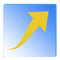 17
Apprenez-nous à prier -  La Fête de Noël – Nativité du Seigneur
DOCUMENTATION

Parents et éducateurs

Vivre l’année liturgique avec les enfants

Pour que s’épanouisse la foi du tout-petit

Éduquer pour le bonheur

Autres écrits
18
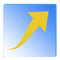 Apprenez-nous à prier -  La Fête de Noël – Nativité du Seigneur